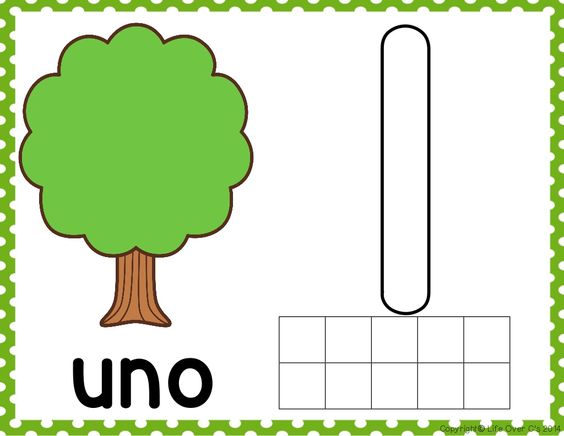 واحــــد
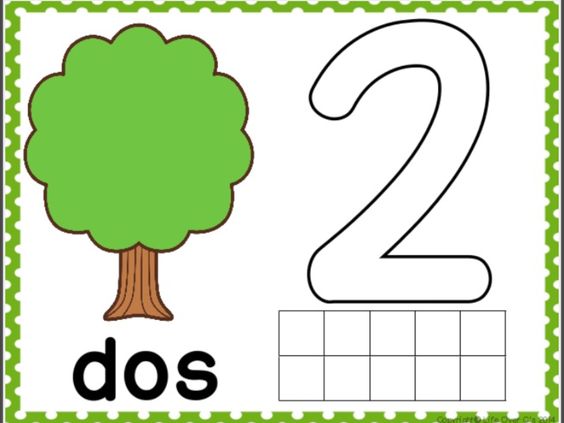 إثــنـــان
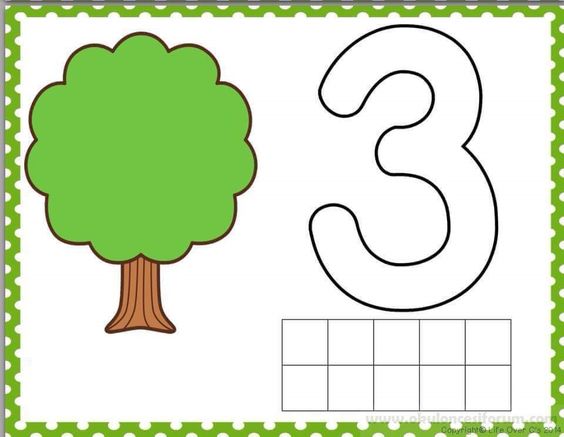 ثــلاثـــة
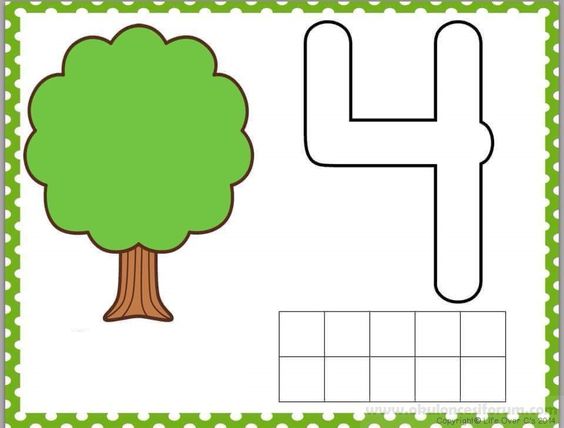 أربــعــة
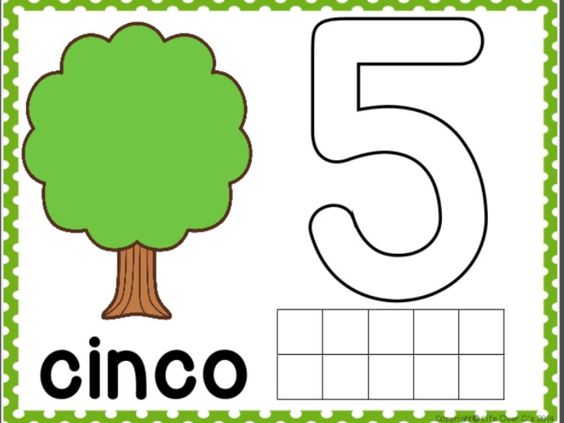 خــمــســة
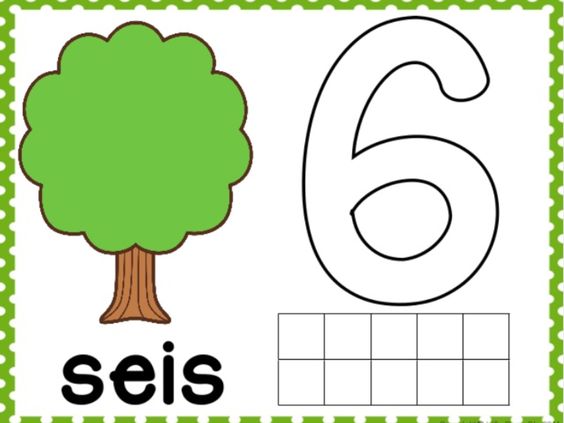 ســتـــة
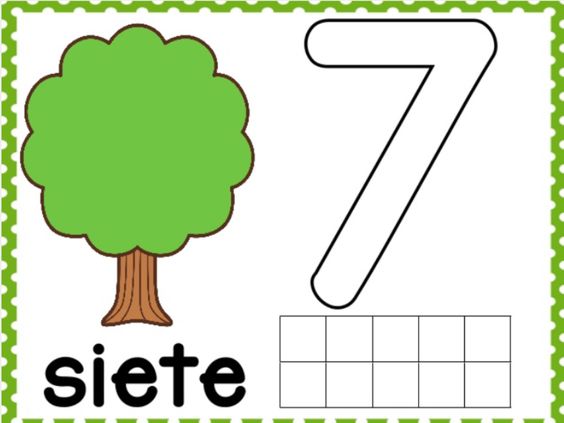 ســبــعة
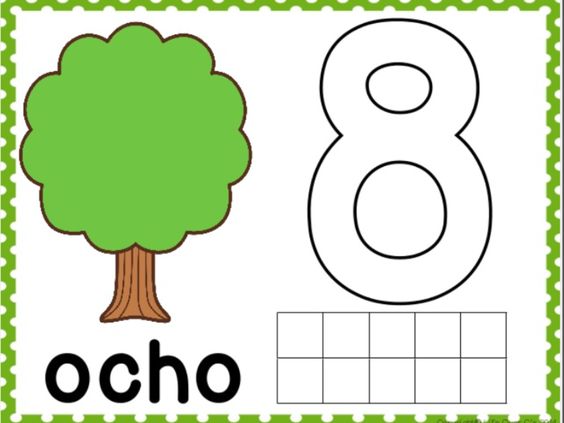 ثـمـانيـــة
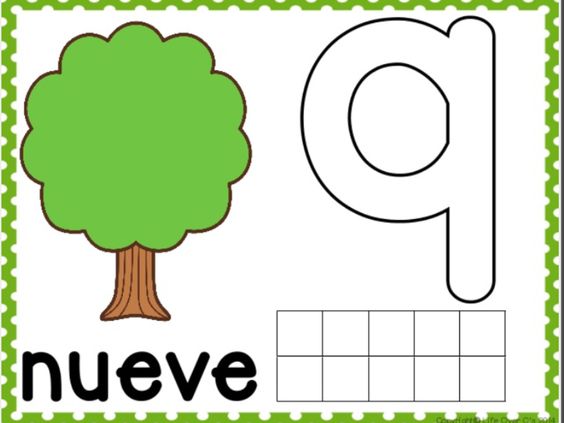 تــســعــة
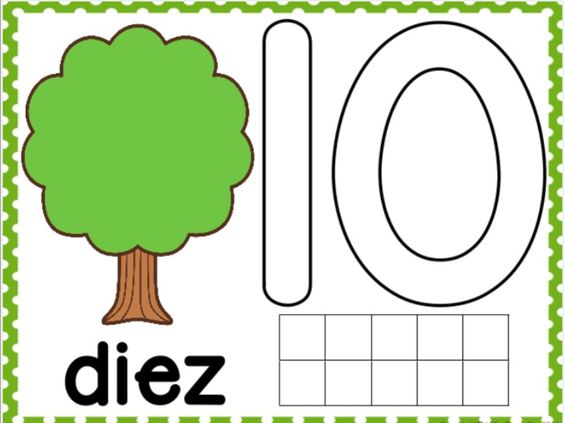 عـــشـــرة